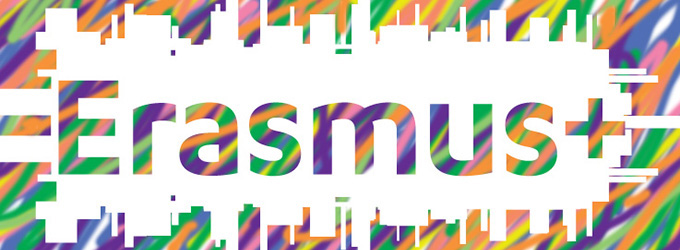 This is my personal job for an Erasmus +  project.
More specifically , it is about a house transformation , from a warehouse to a neoclassical . The following project includes pictures with a small description!
Before…
The house before was a warehouse. It is located at Lechonia (near the sea) .  As we can see at this picture , the construction is made from concrete  bricks.
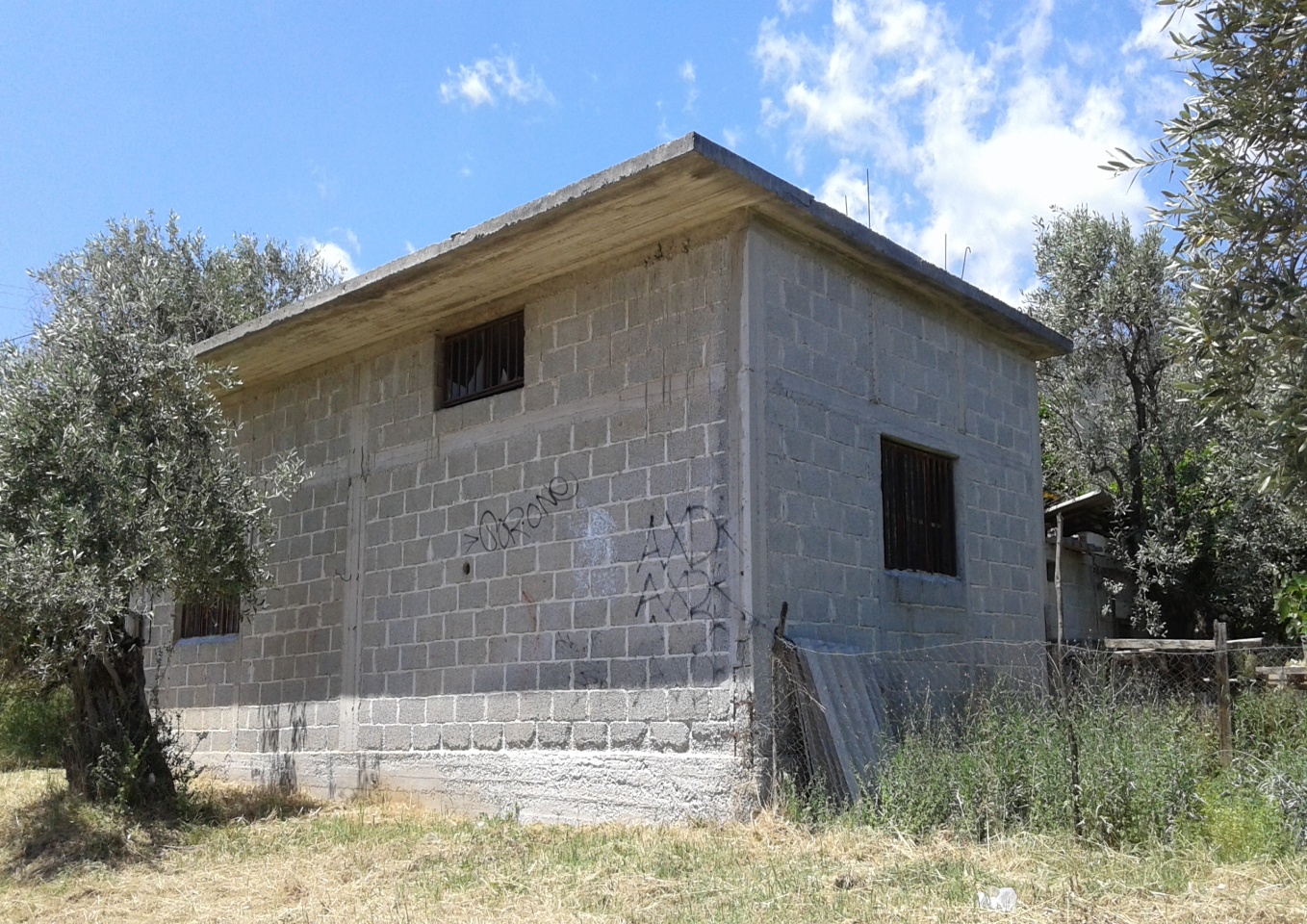 The front side
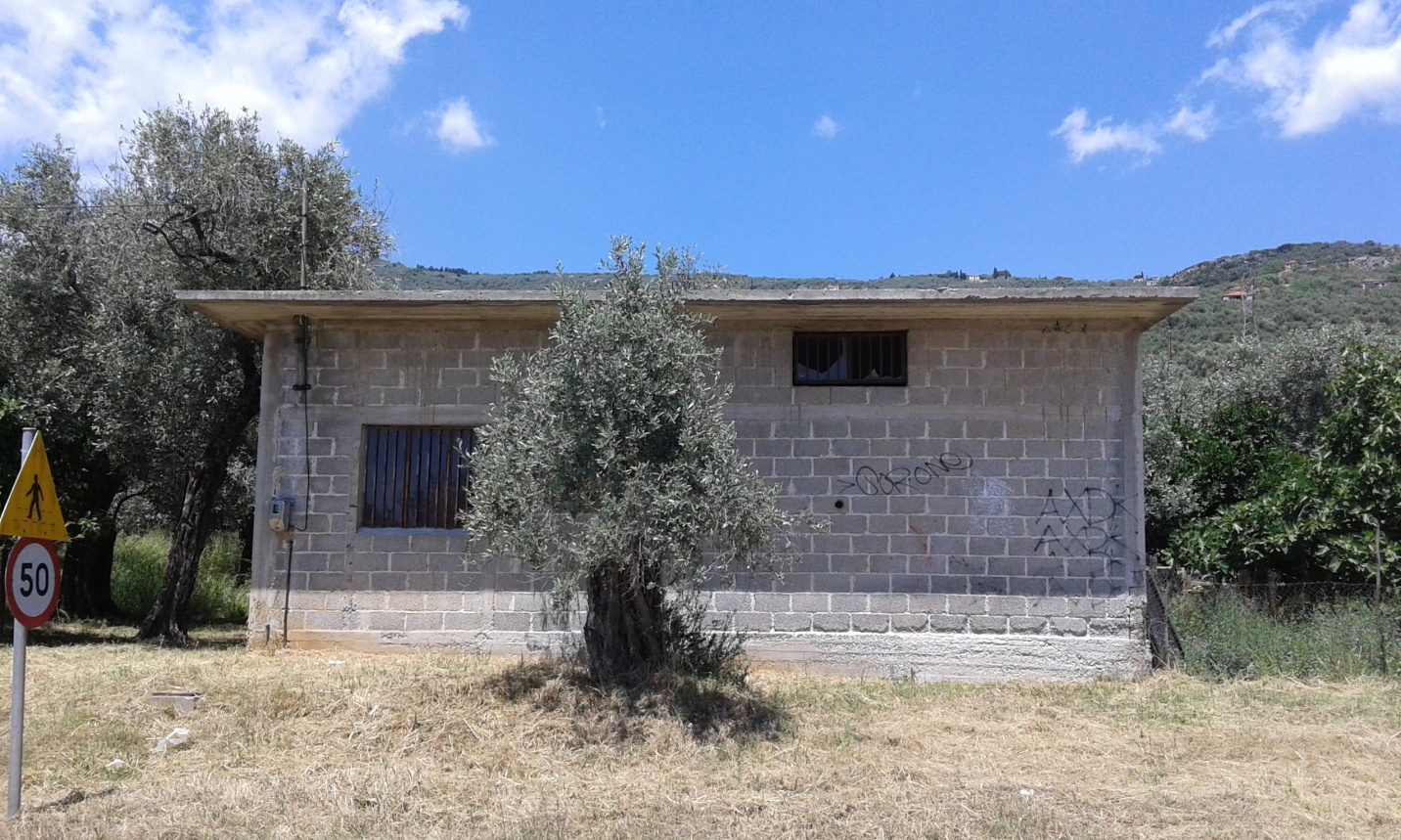 As it seems from the front side of the house , there is not roof . This fact should change ,  because the warehouse cannot consort with the rest of the region .
The architecture
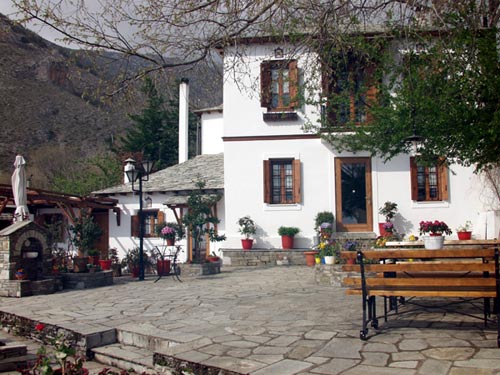 Generally , the architecture of this house does not go with the rest . Lechonia follows the traditional Pelion architecture . The Pelion’s mansions have unique and natively characteristics . For instance , wooden windows , roof made of tiles and the characteristic design ( above windows and the main door).
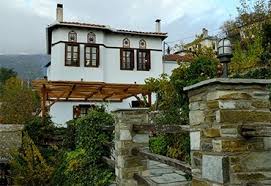 After…
The new construction created from original materials , like wood , tiles and stones . As we can see the only thing which remains is the feeders electricity.
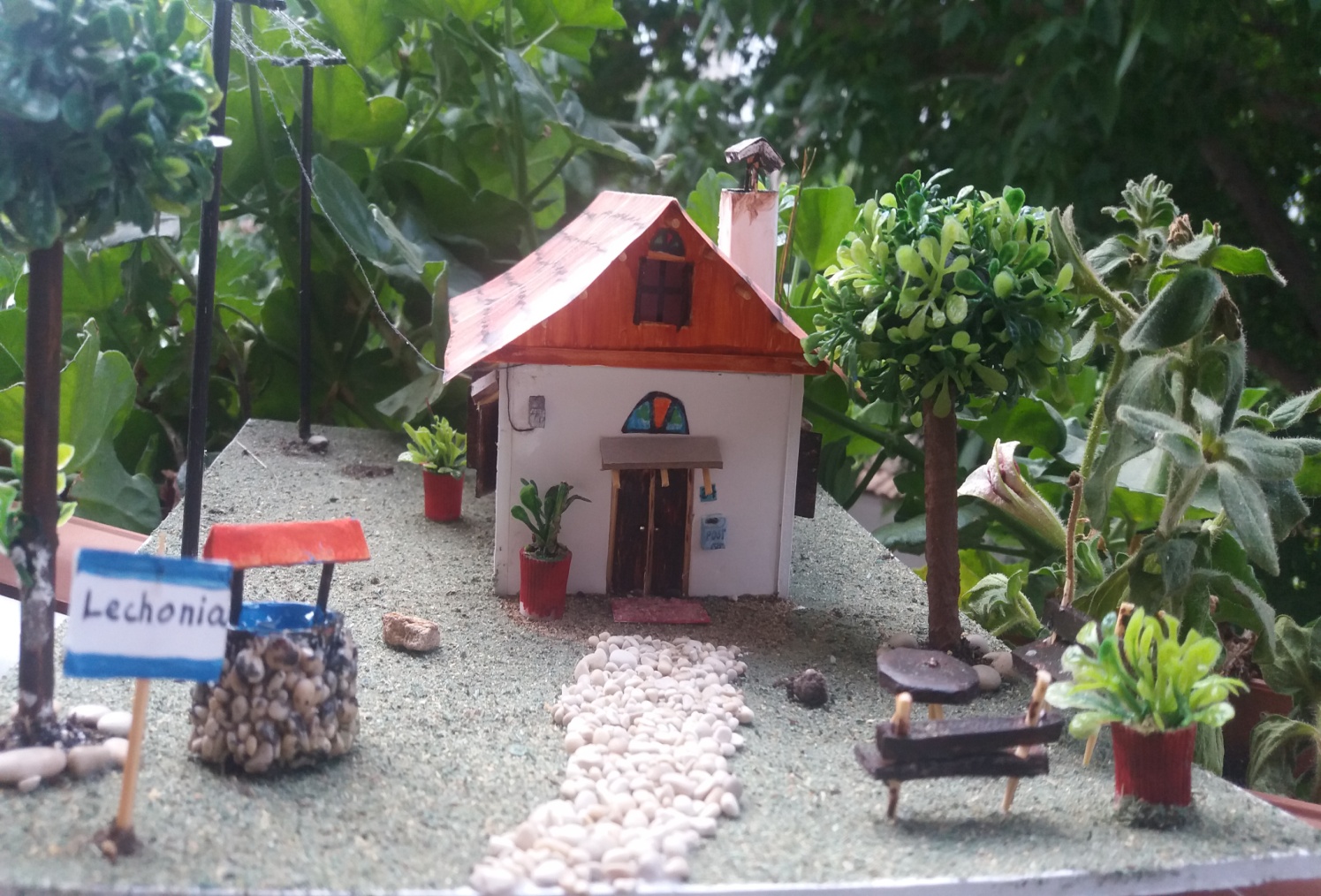 The other side…
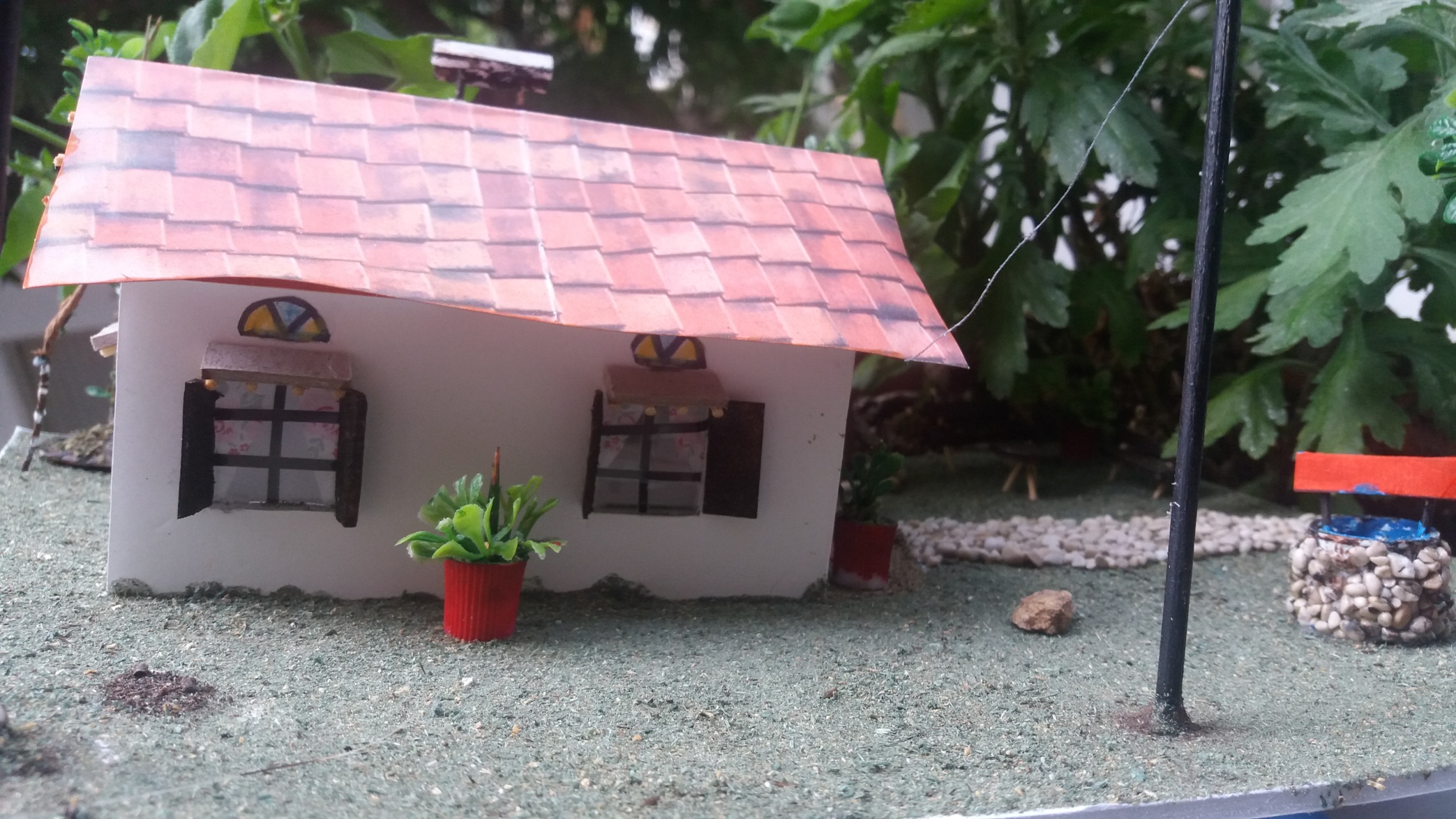